Factors Driving Anatomic Distribution of Fibropapillomatosis Tumors in Green Sea Turtles in Espírito Santo, Brazil
Lexi Durant
Project Mentors: Dr. Marcela Uhart and Dr. Ralph Vanstreels
Green sea turtles (Chelonia mydas)
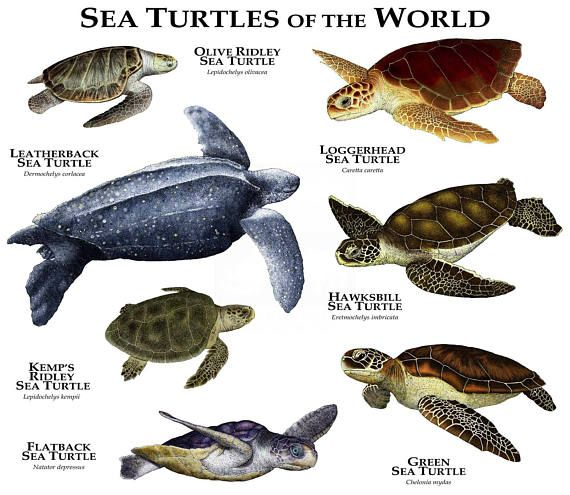 One of seven species
Tropical and subtropical oceans 
Classified as “Endangered” as per IUCN Red List
Main threats as per IUCN Red List: intentional harvest, fisheries bycatch, habitat degradation
Roger D. Hall
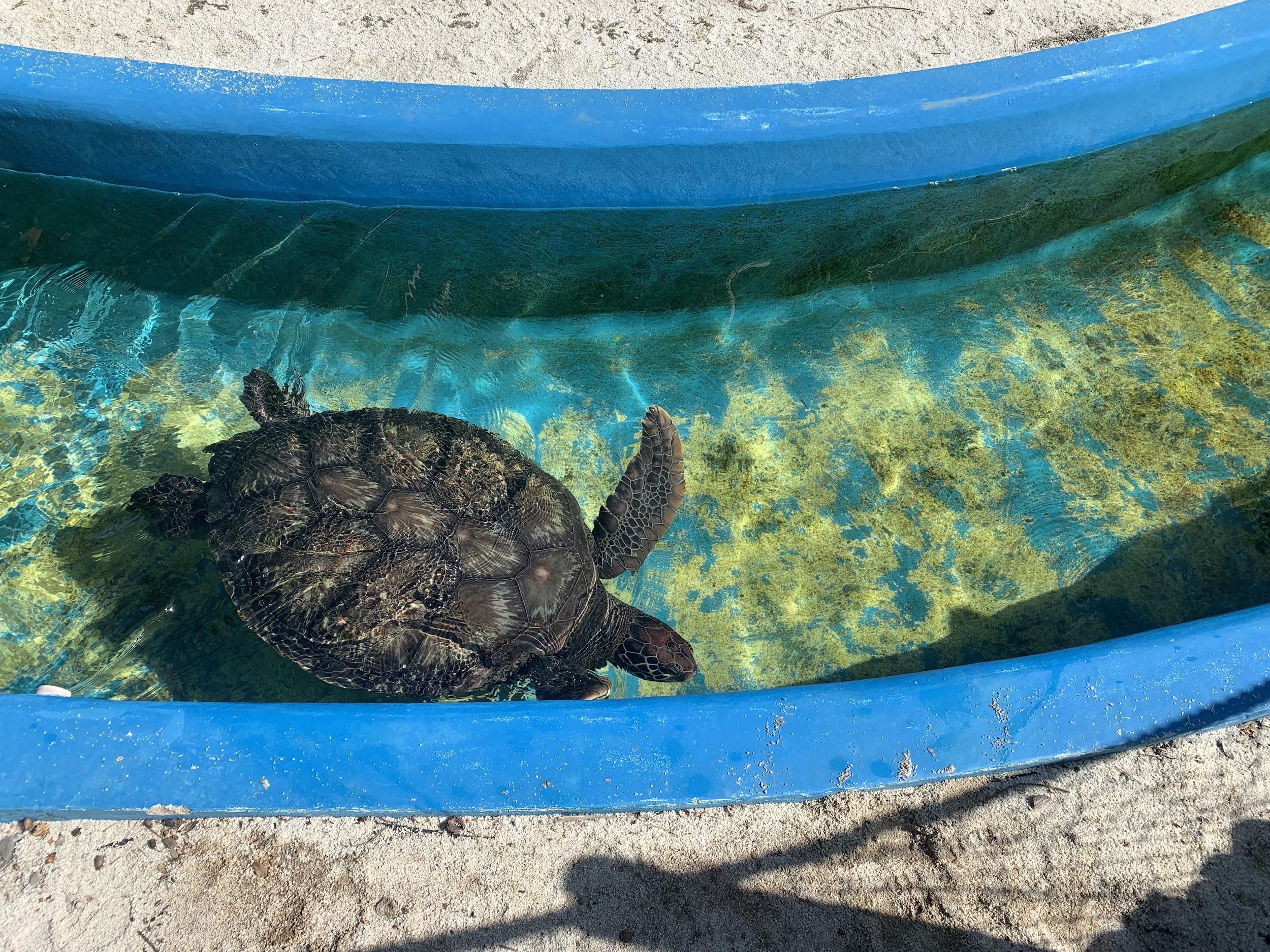 Fibropapillomatosis (FP)
Neoplastic condition involving epithelial tumors 
First described in 1938
Prevalence 1−92% depending on region and time 
Juvenile green sea turtles in human-impacted environments  
Caused by Chelonid Herpesvirus 5 (ChHV5) + other factors 
Health outcomes depend on tumor severity and location
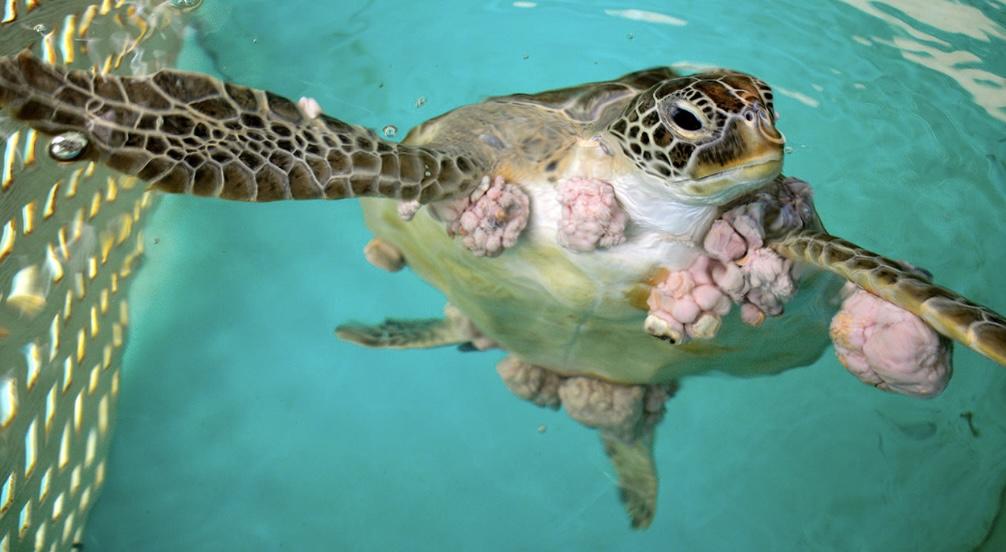 Jen Zuber
Study Site
Less studied in Brazil
Prevalence of 58.3% in Espírito Santo (coastline 400 km)
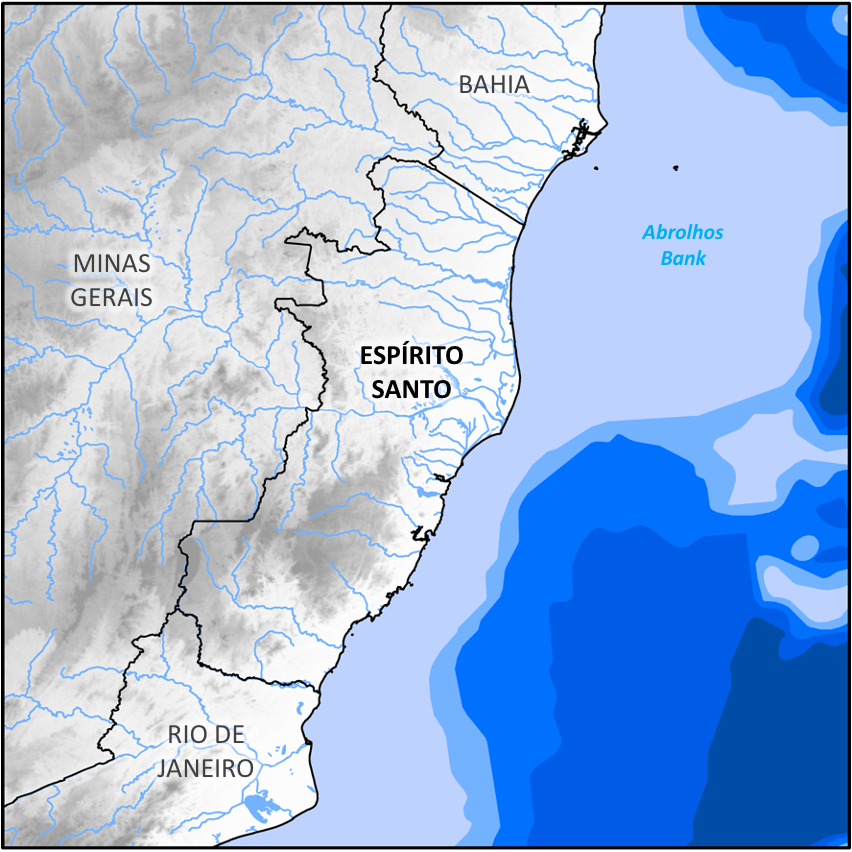 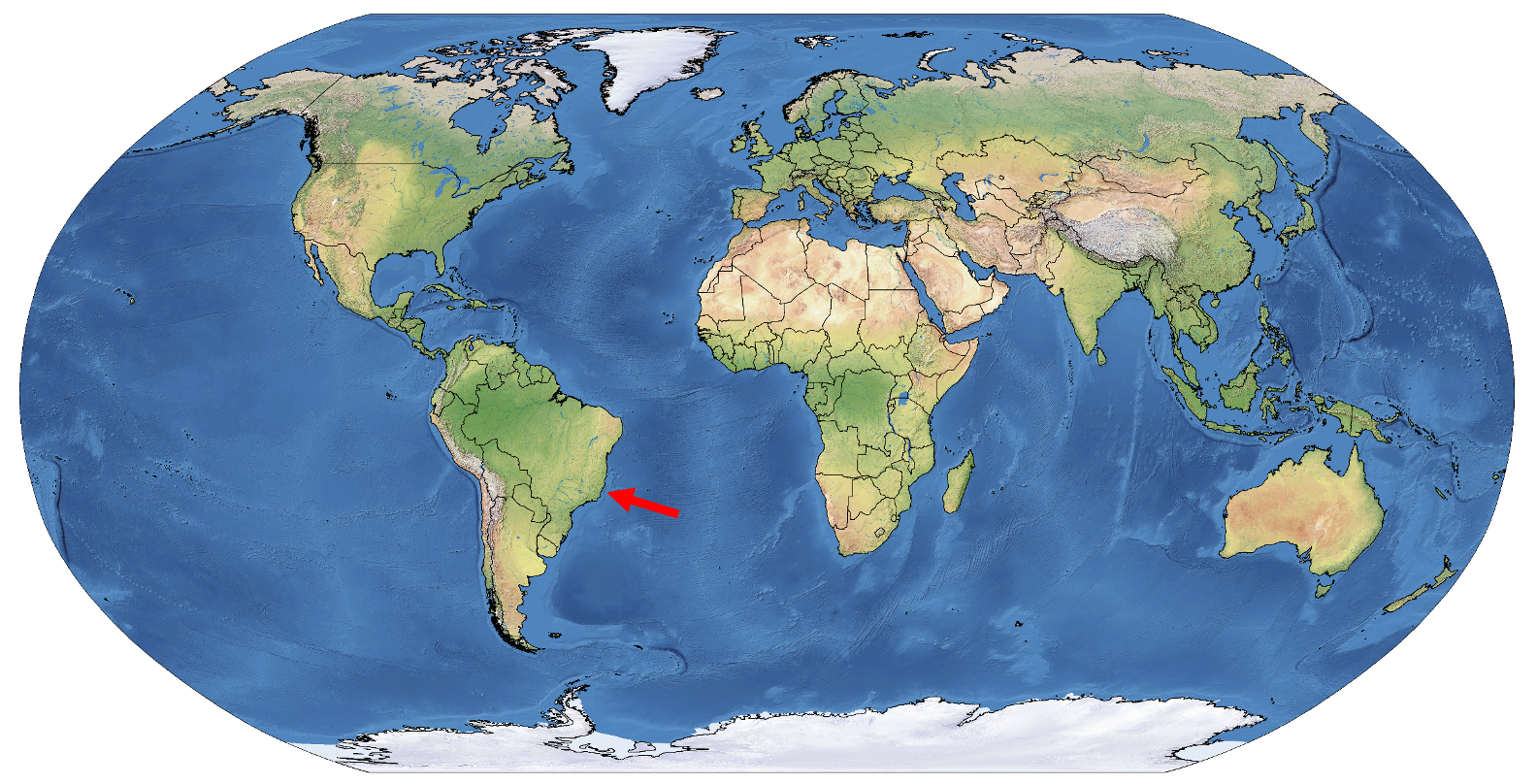 Hypotheses and Project Aims
Hypothesis 1: FP has different patterns of anatomic presentation of tumors in green sea turtles 
Hypothesis 2: These patterns are triggered by different environmental factors 

Specific Project Aims:
Classify patterns of FP presentation in green sea turtles in Espírito Santo, Brazil 
Determine individual/environmental factors that explain different patterns
FP in Green Sea Turtles of Espírito Santo
275 green sea turtles with FP stranded in Espírito Santo from 2010-2022
Severity index uses number + size of tumors in different anatomic locations
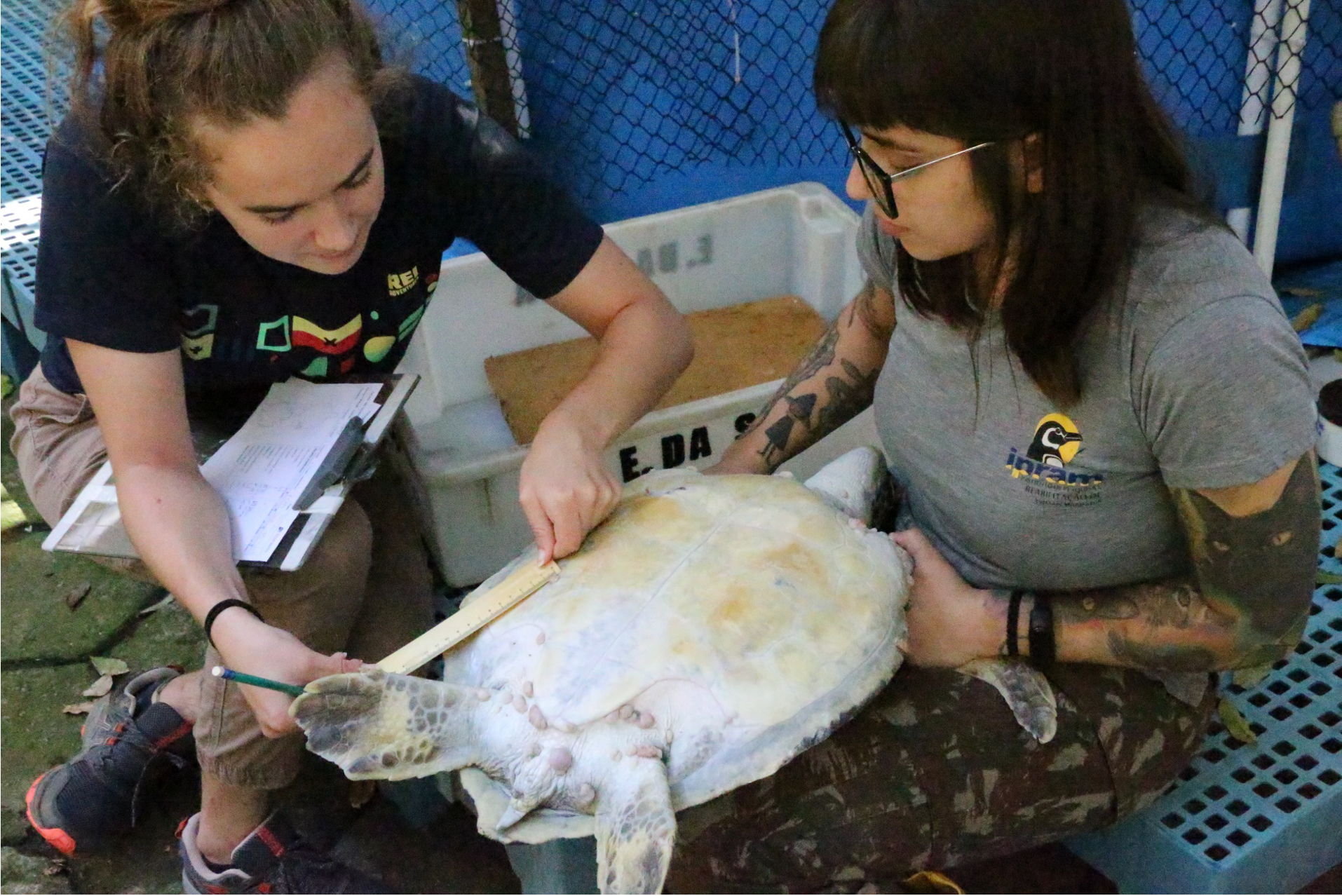 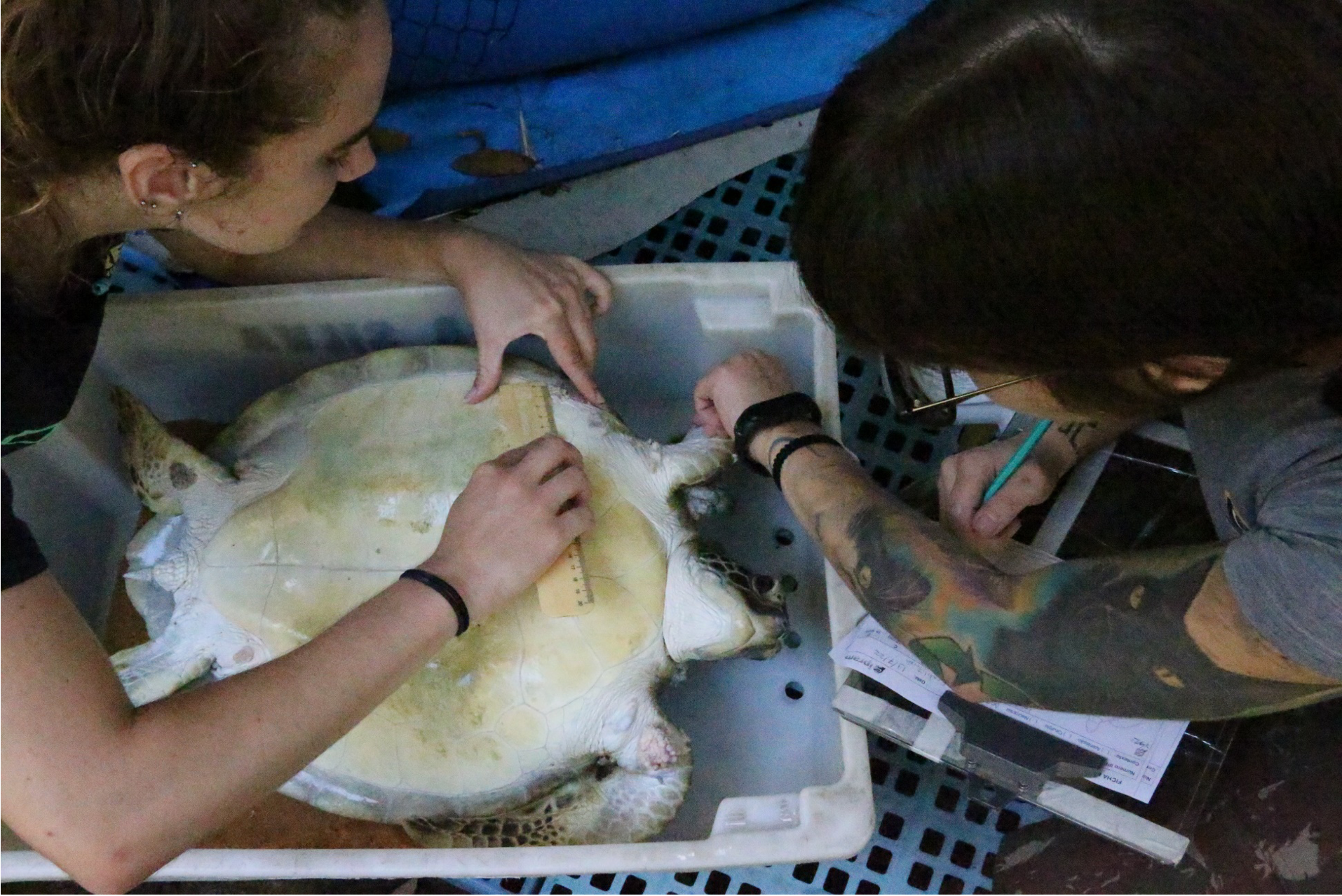 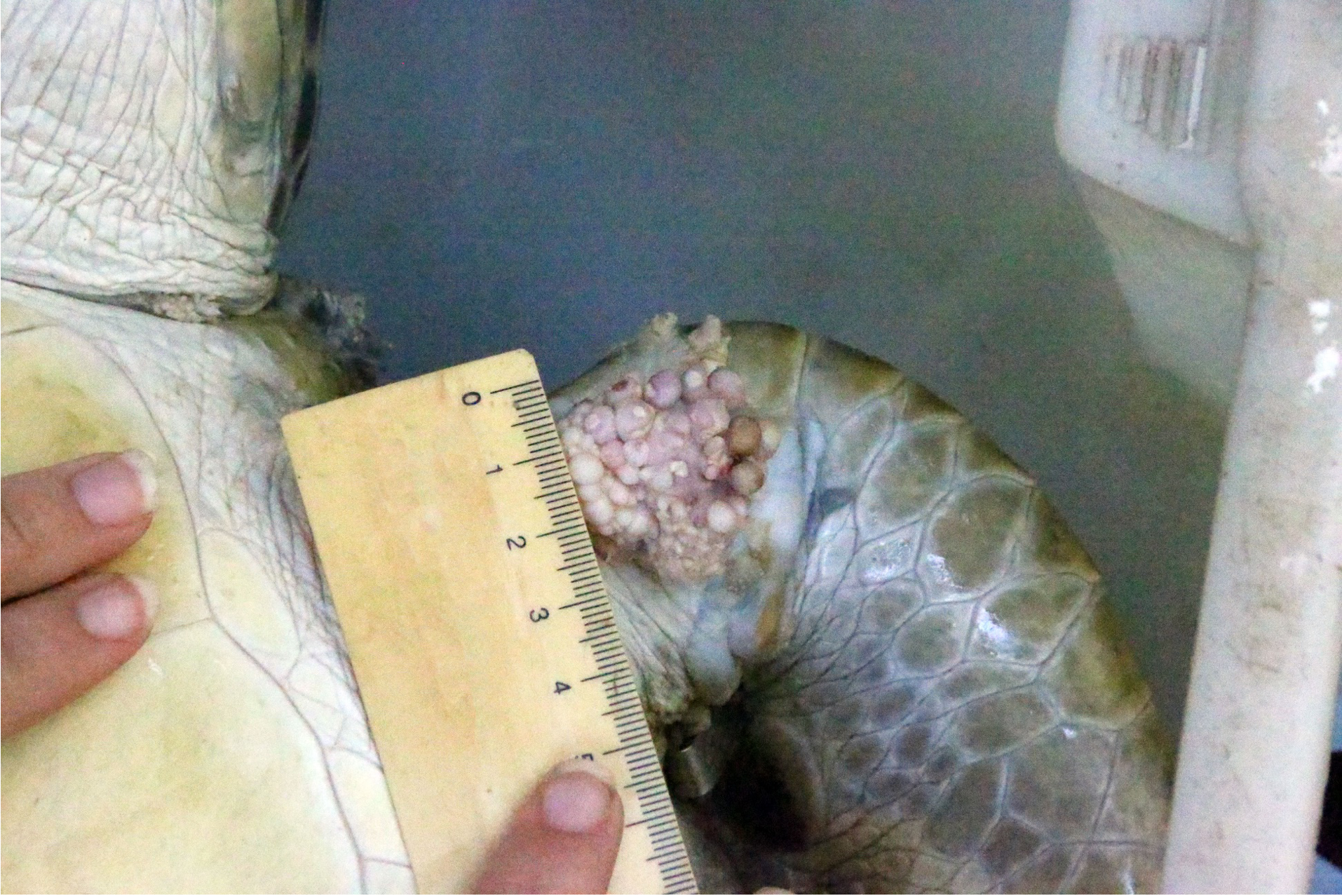 Data Collection Example
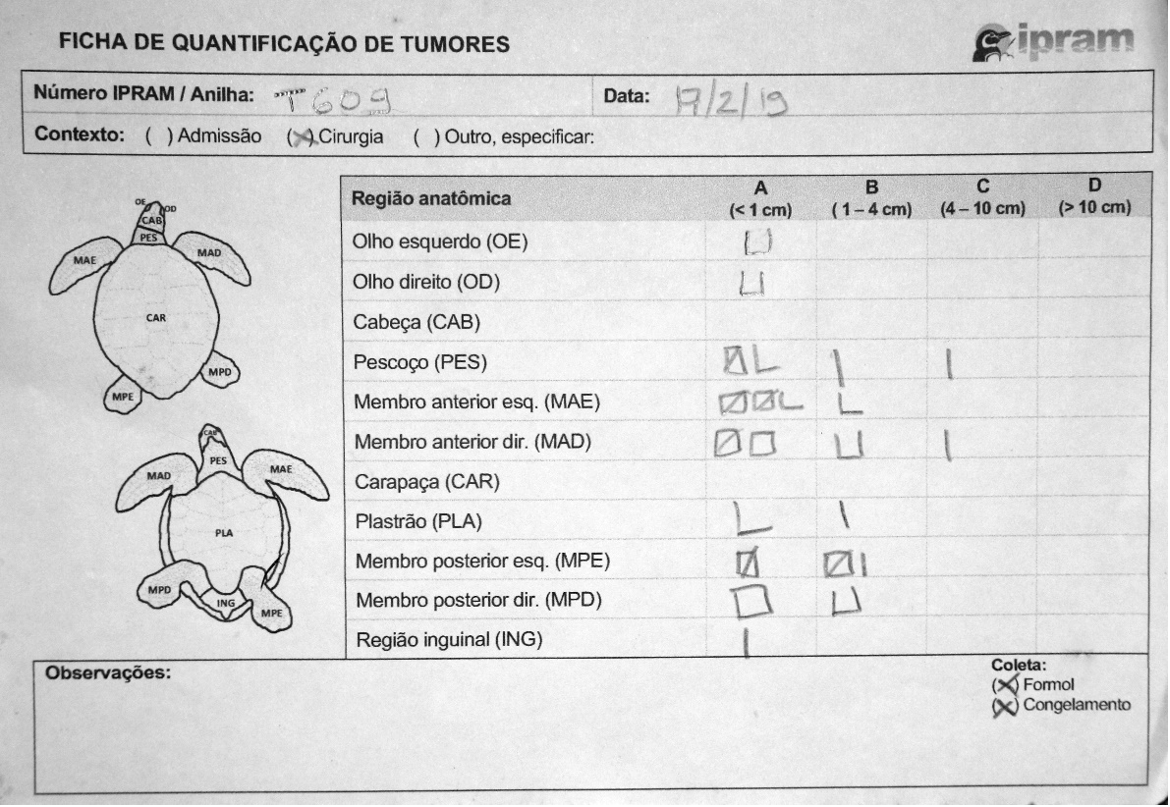 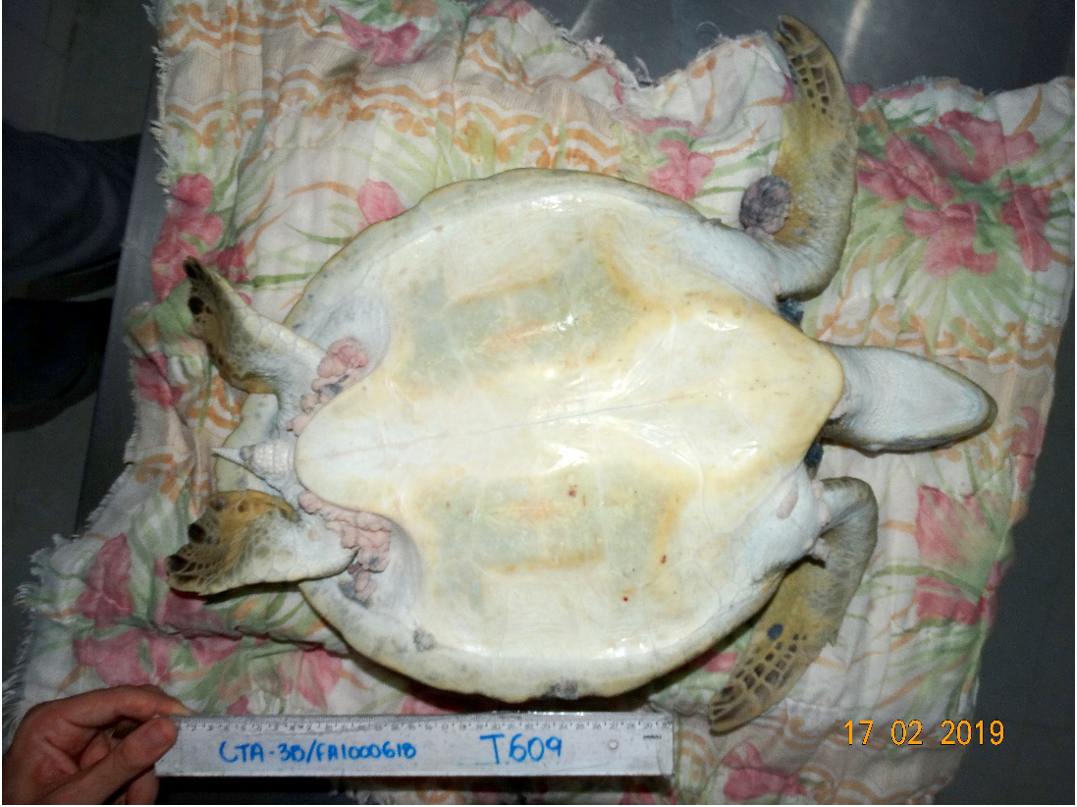 Severity index scoring
Mild FP
Moderate FP
Severe FP
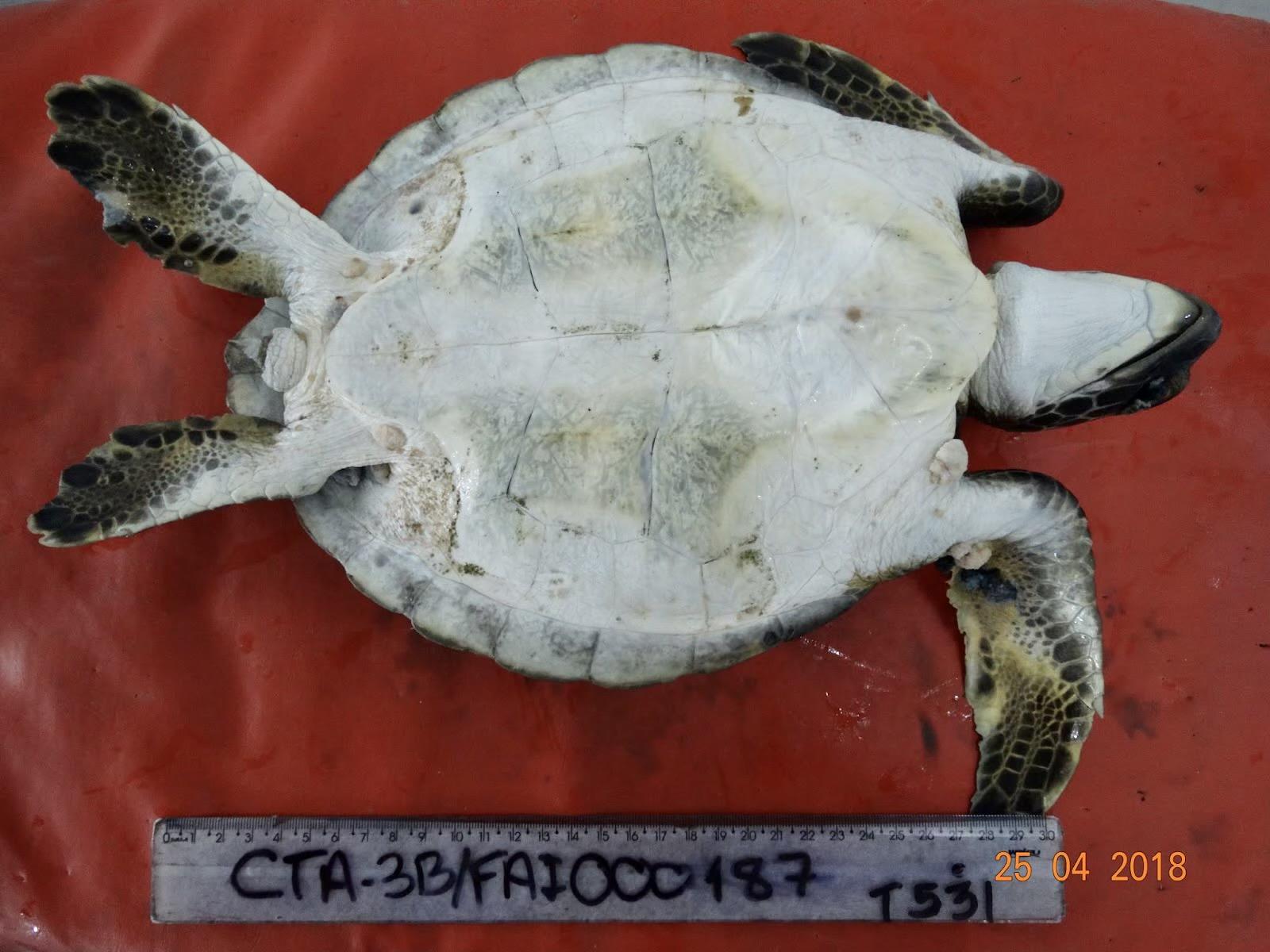 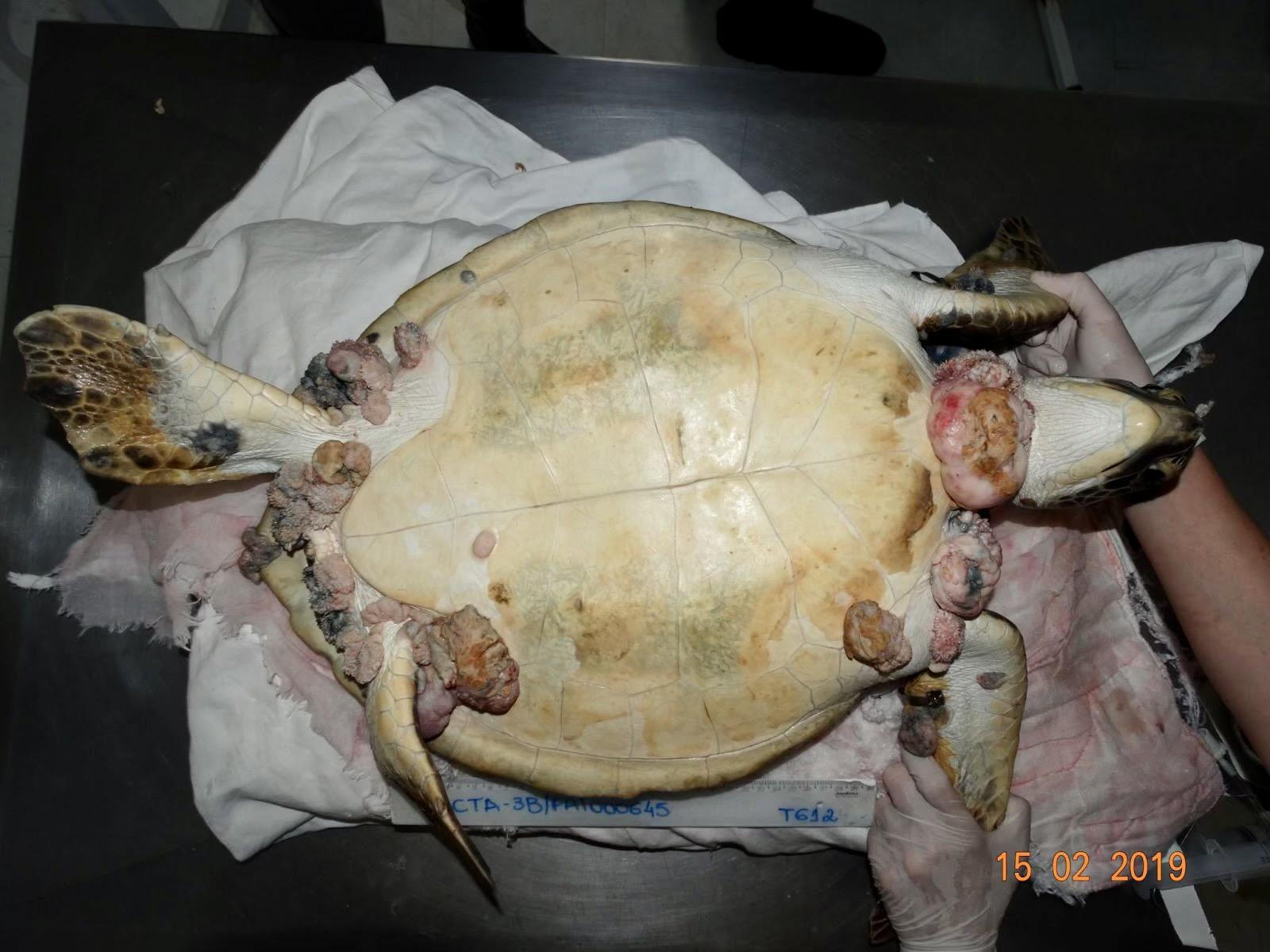 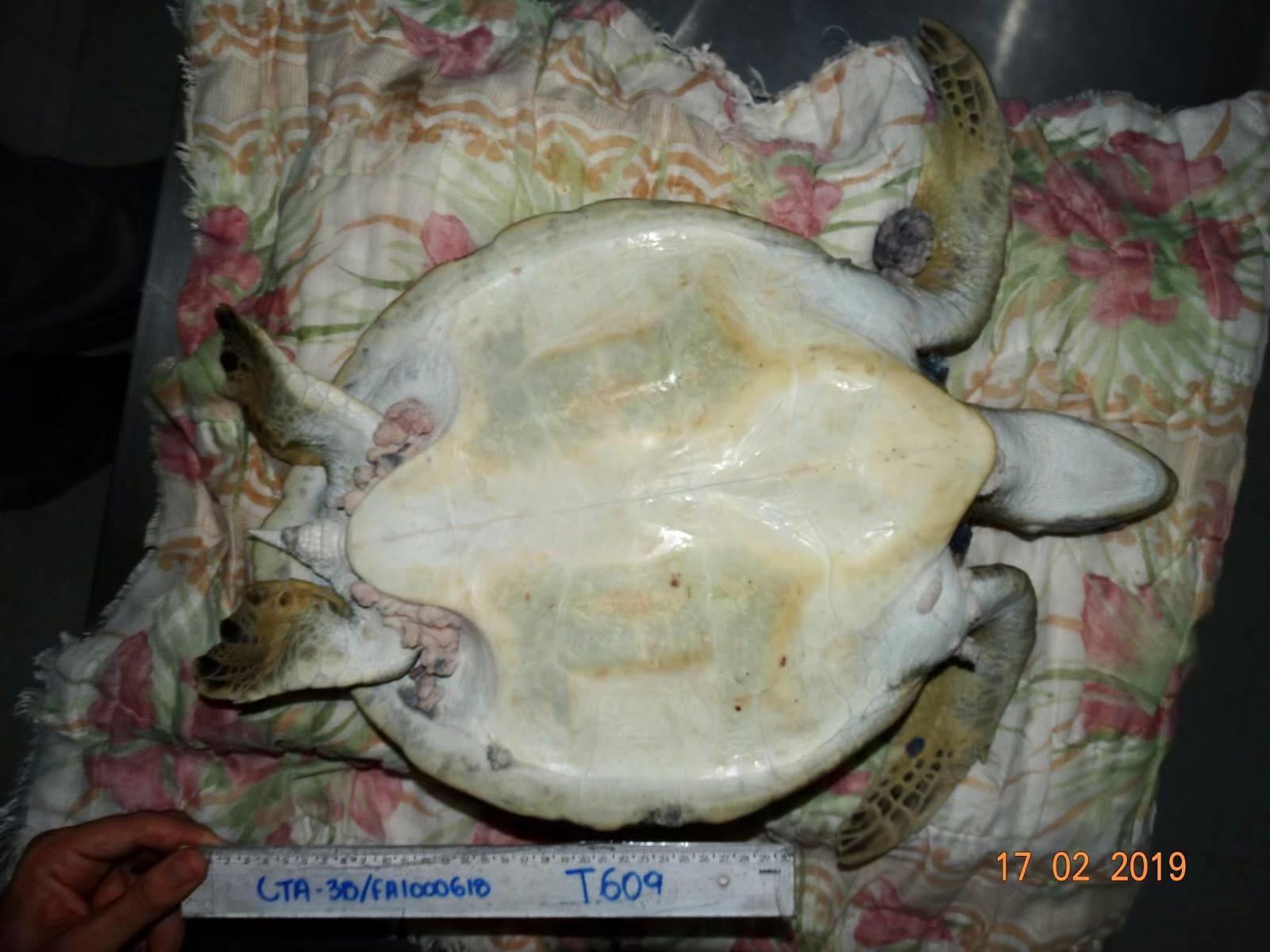 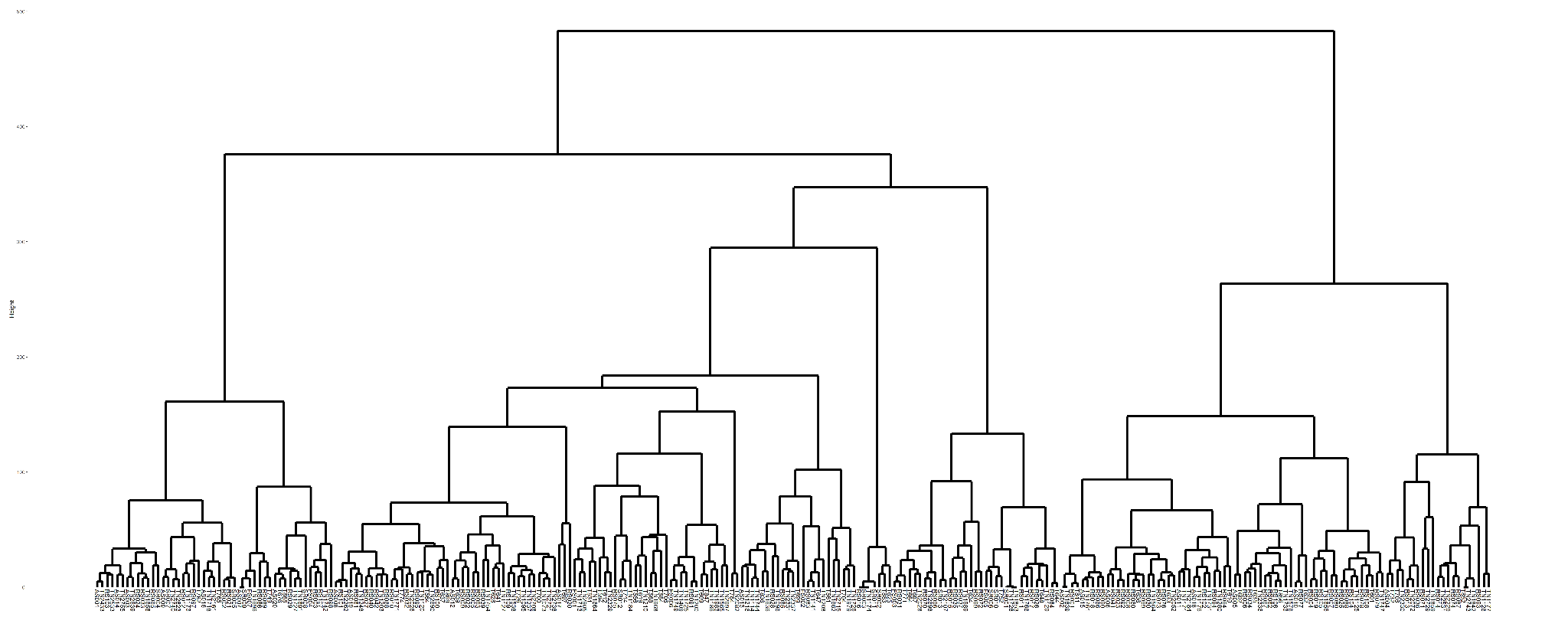 A
B
C
Classifying Patterns of FP Presentation
Used agglomerative nesting analysis (AGNES) to identify clusters of individuals 
Identified 3 patterns of FP presentation  
Classified each turtle according to its presentation
Group A: 47 individuals
Group B: 143 individuals
Group C: 85 individuals
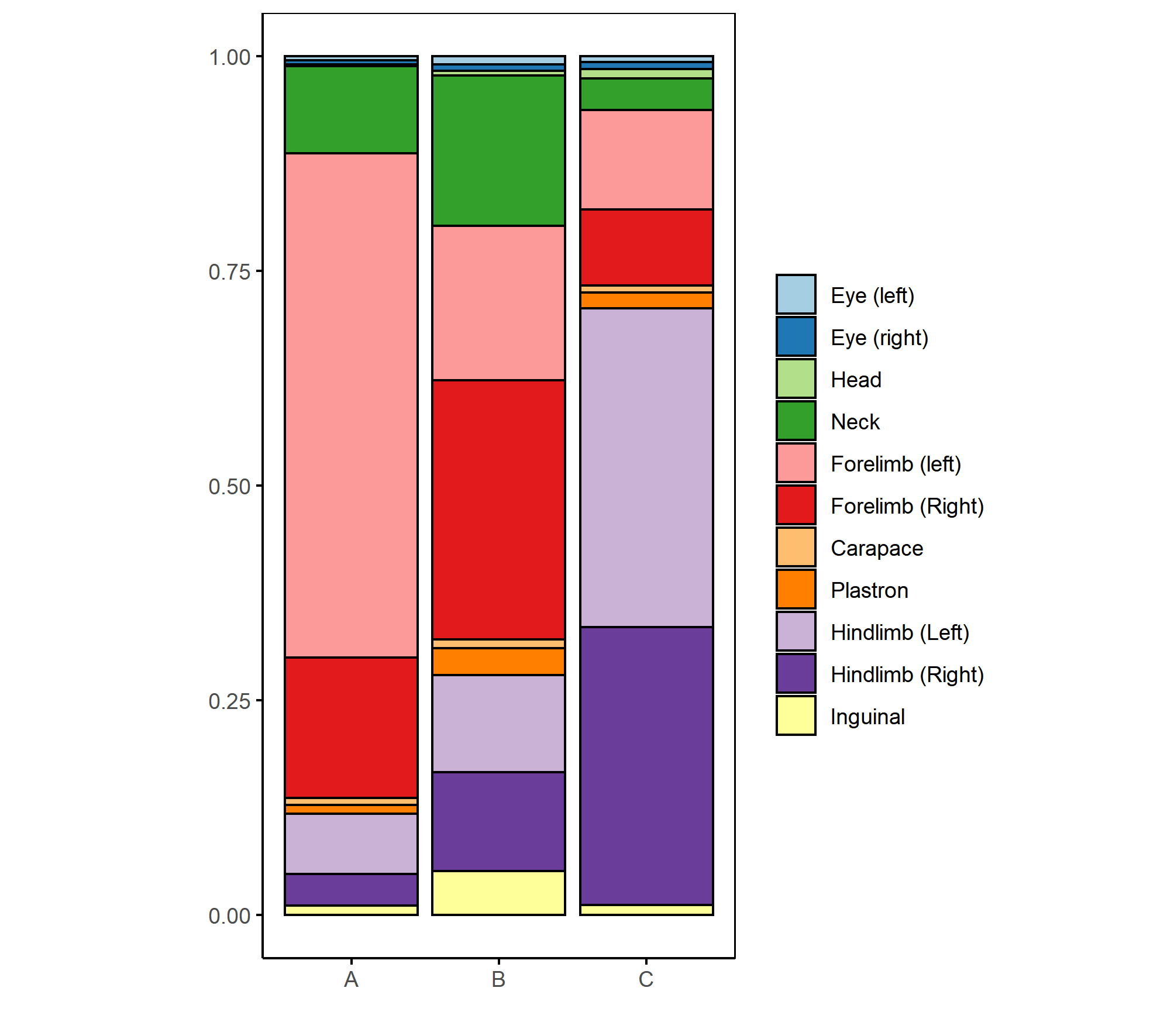 Explaining Variation Between FP Presentations
Use multinomial regression to determine variables explaining variation between FP presentation types 
Human impact
Oceanographic conditions
Individual
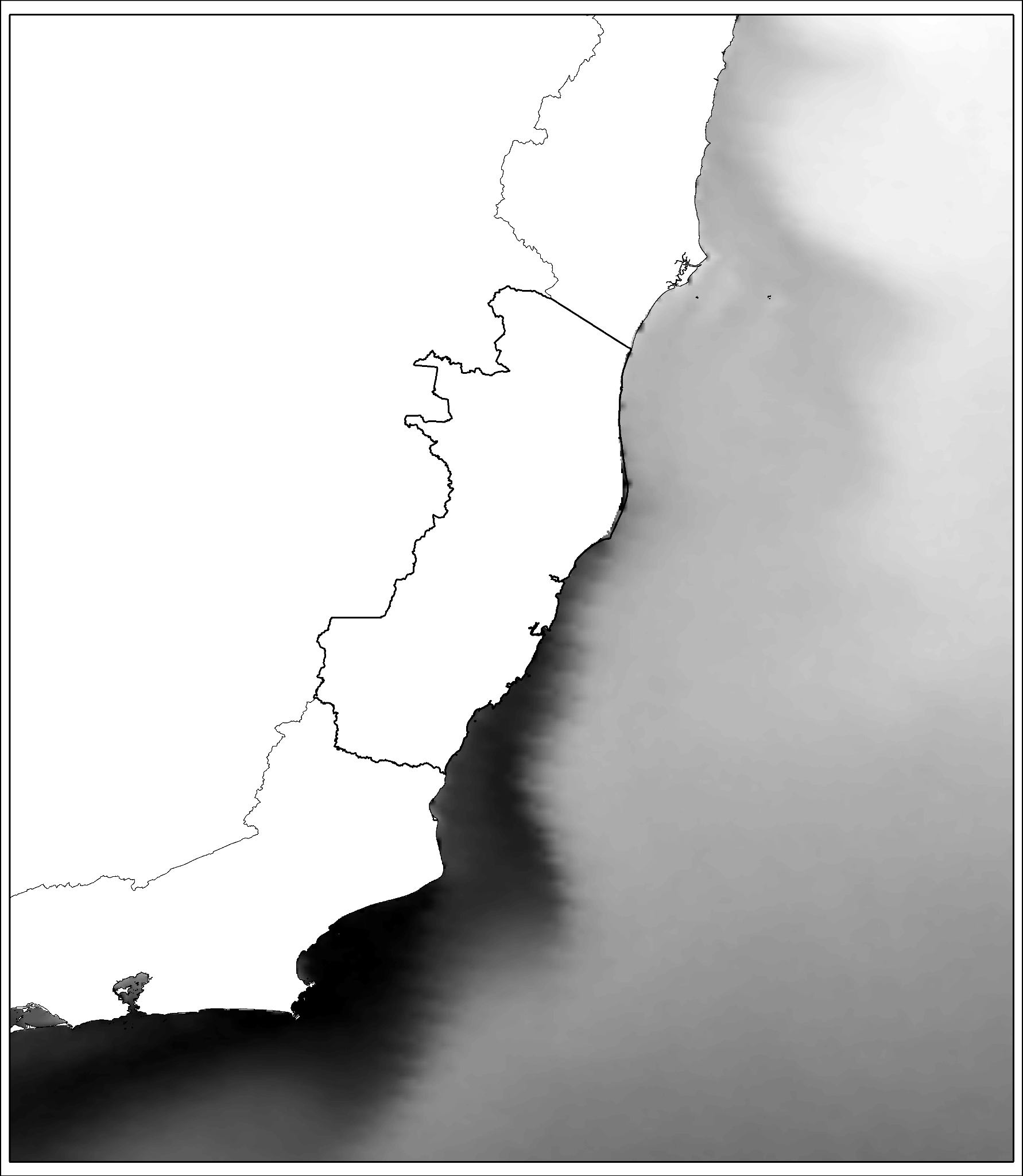 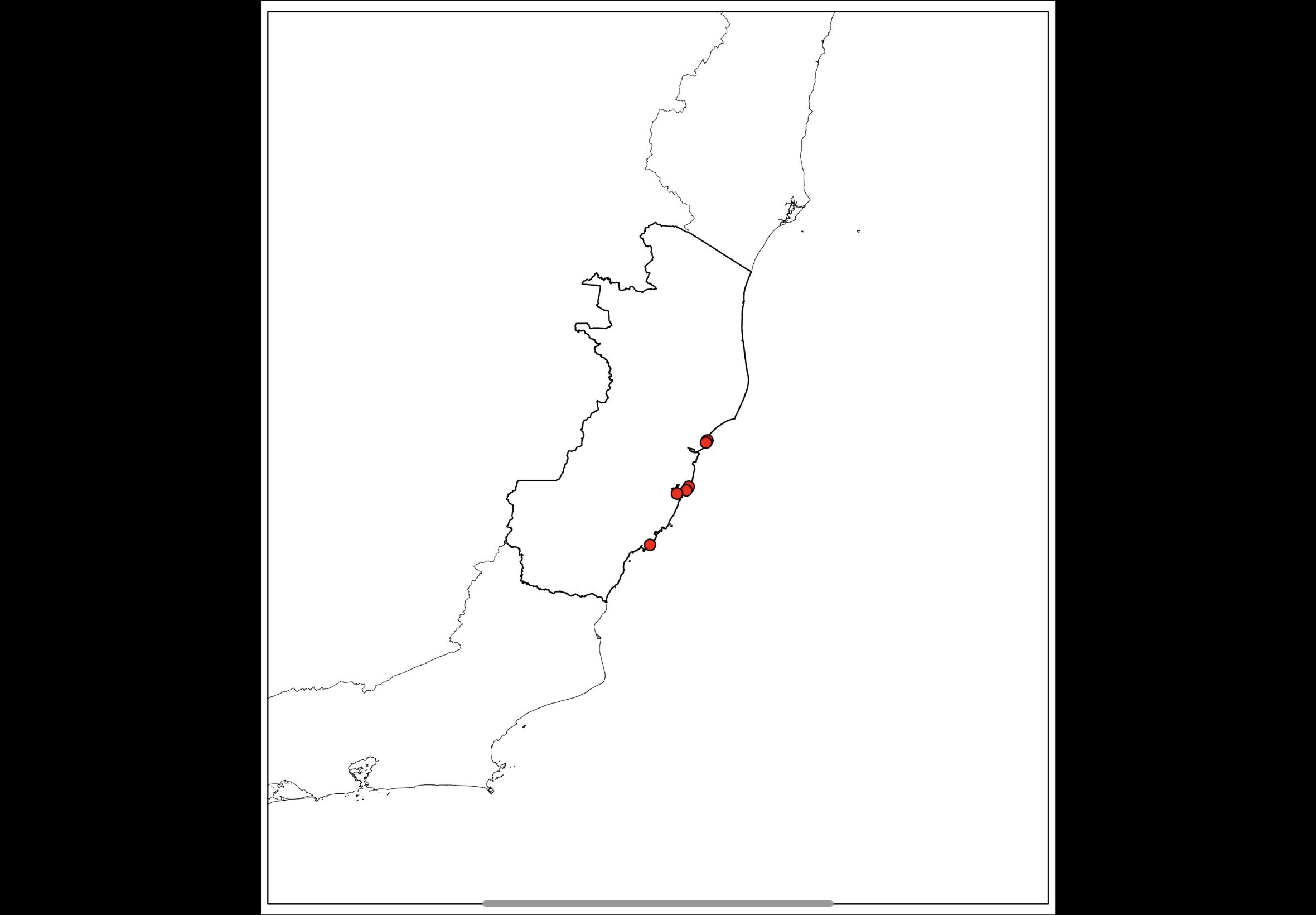 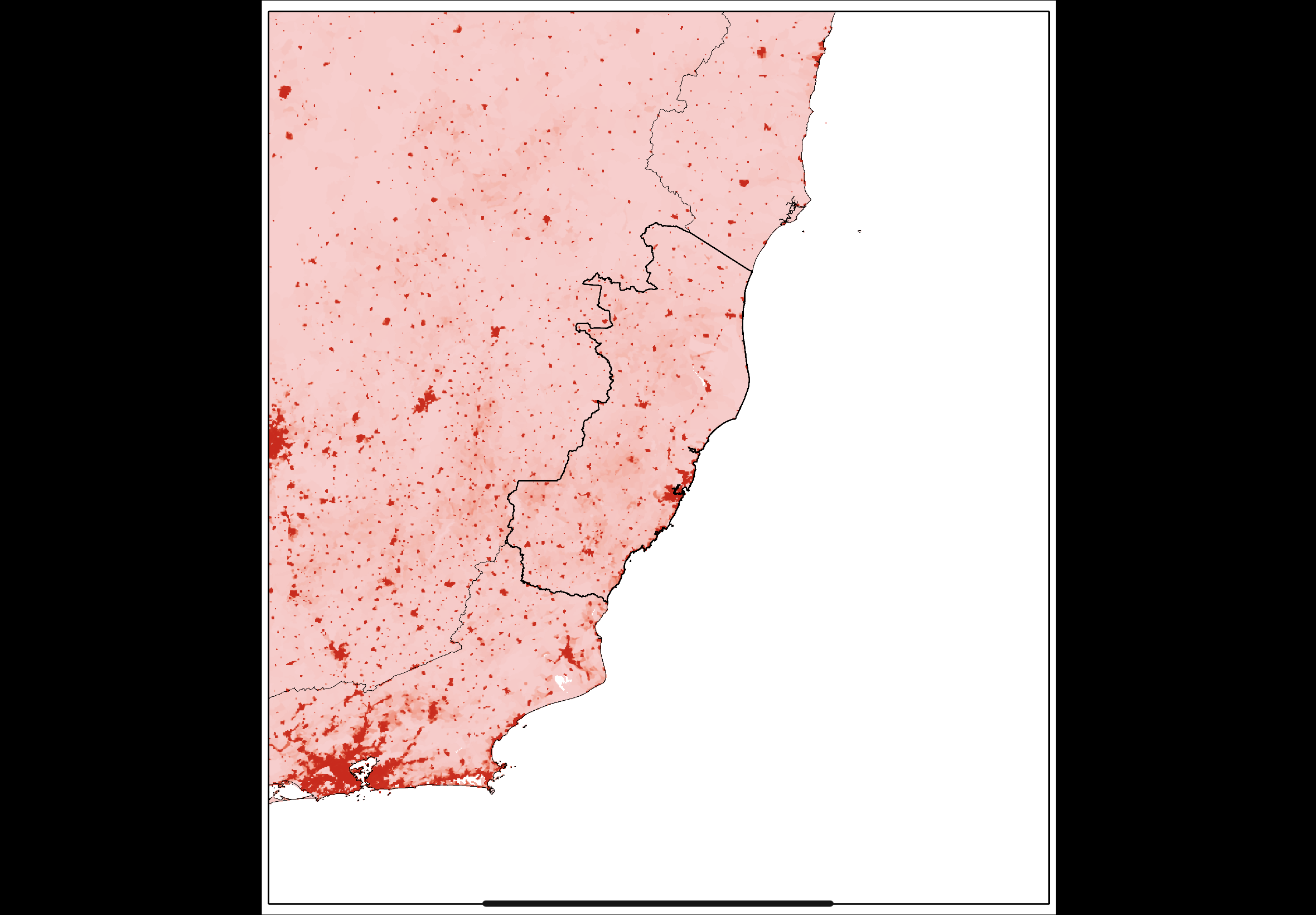 Sea surface temperature
Metal industries
Human population
Significance and Future Directions
Results will illustrate different presentations of FP in sea turtles of Espírito Santo as well as if there are different environmental factors driving these differences
Plan to look at how variables relate to FP severity 
Can inform future research on FP as well as conservation initiatives
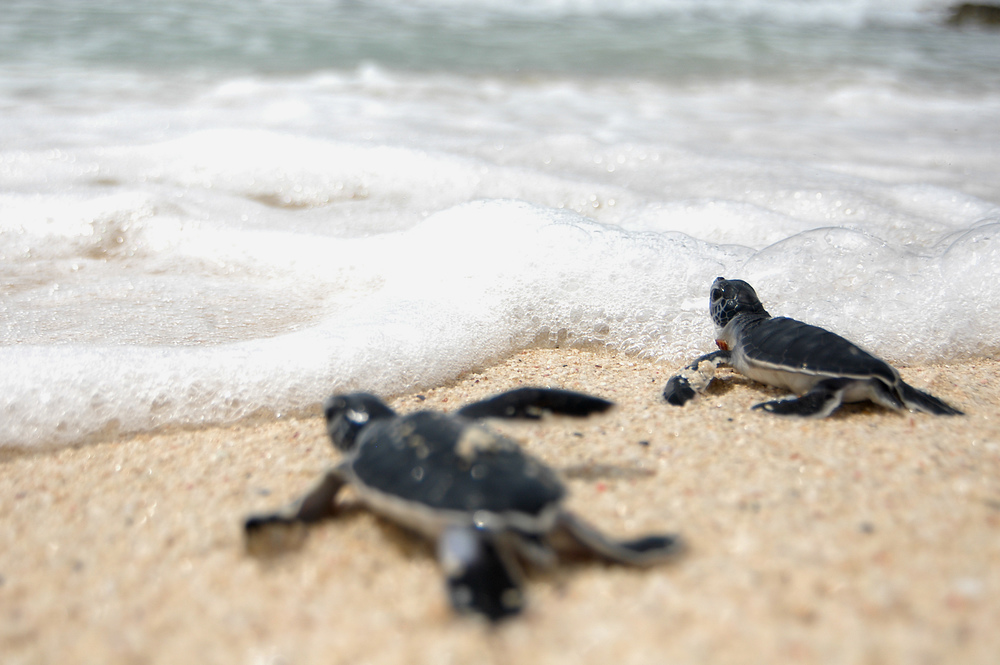 Acknowledgements
Financial support was provided by the Students Training in Advanced Research (STAR) Program through the SVM Endowment Funds 
Financial support for travel was provided by UC Davis Office for Global Programs
Special thanks to IPRAM (Instituto de Pesquisa e Reabilitação de Animais Marinhos), Projeto TAMAR, and LAPCOM-USP
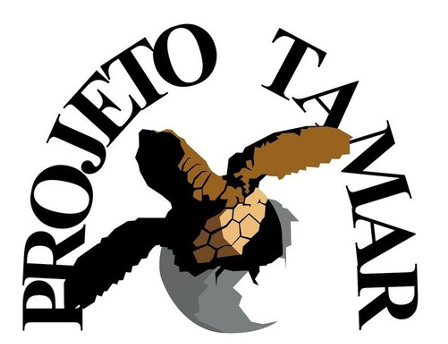 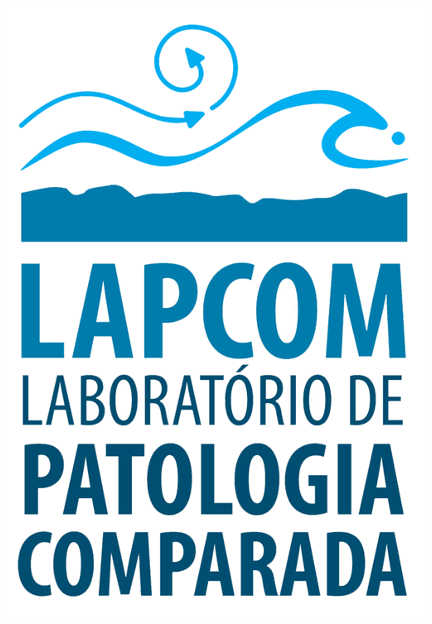 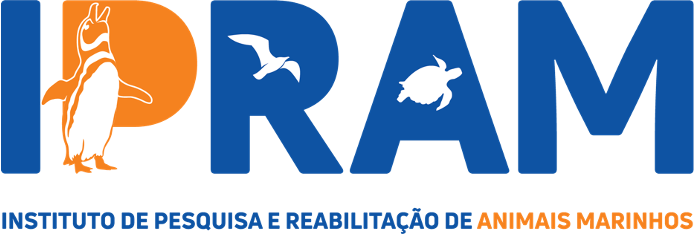